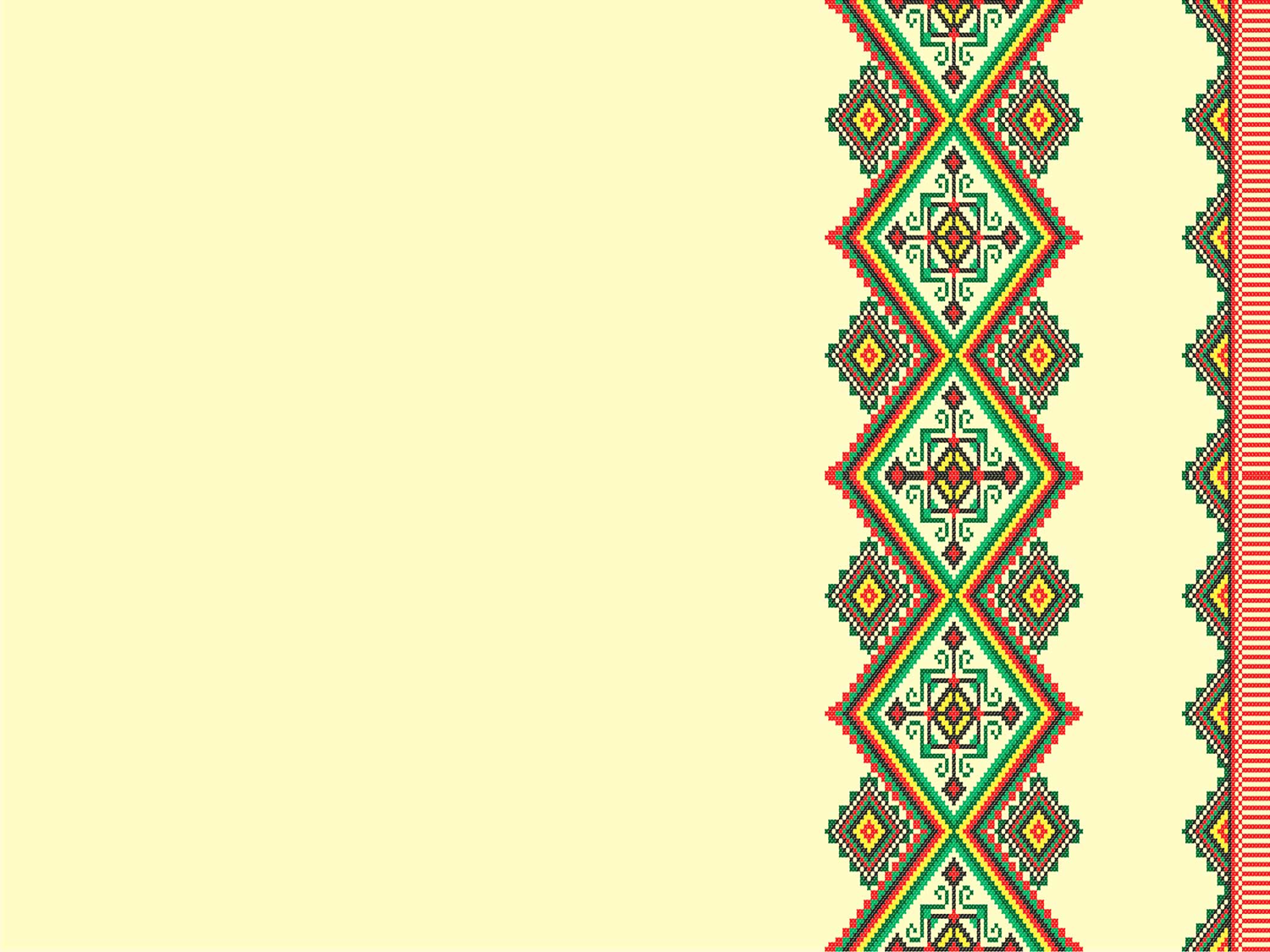 СЛАВЯНСКАЯ             ДУША
(мастер-класс)
Седых Евгений Александрович, 
педагог дополнительного образования 
МБОУДО «ЦТ Заводского района»
 г. Кемерово
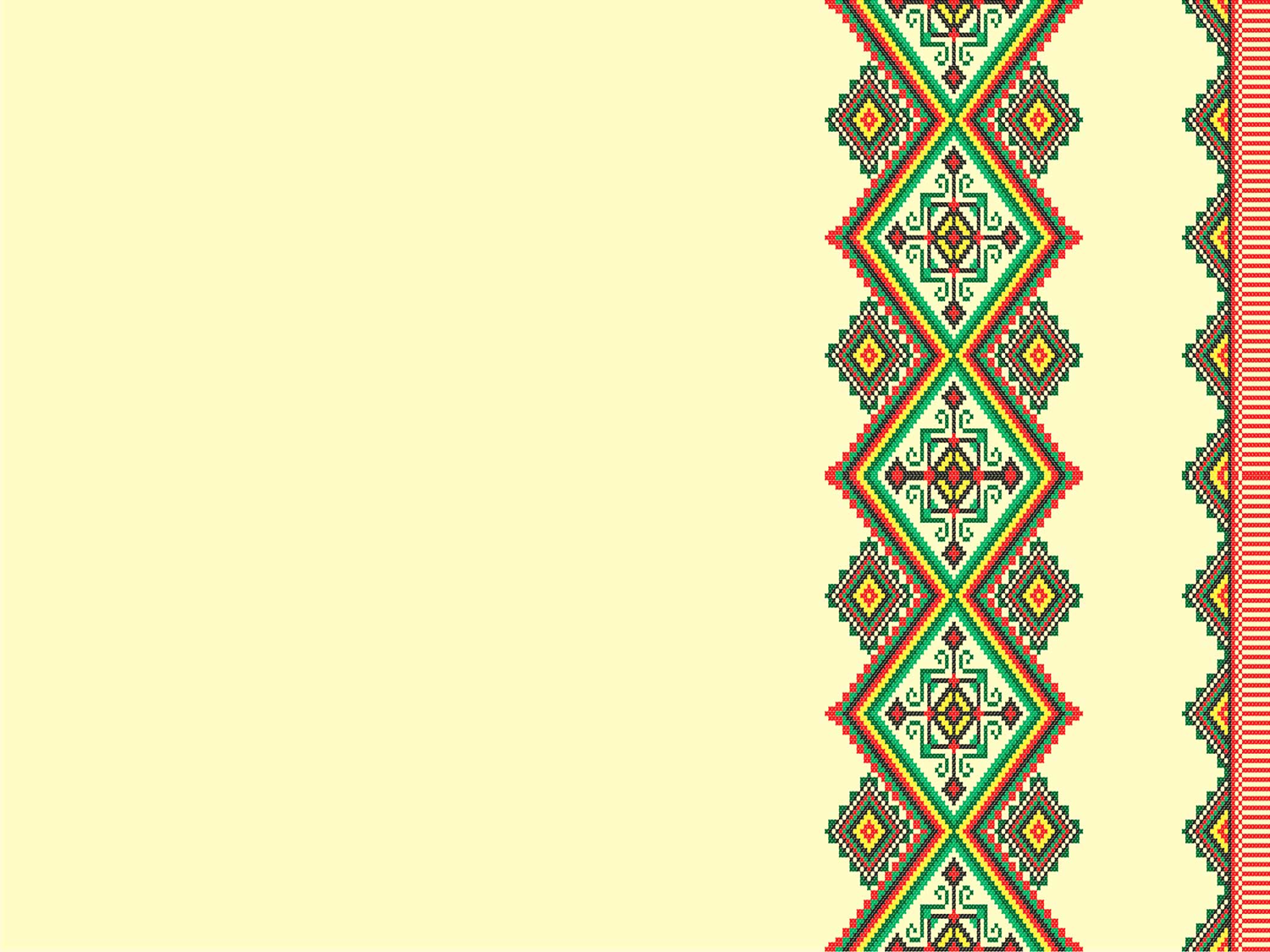 МОРЕЧКА
передала навыки игры на кугиклах профессиональным музыкантам
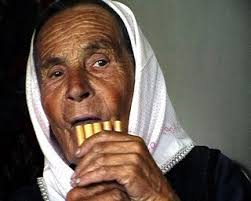 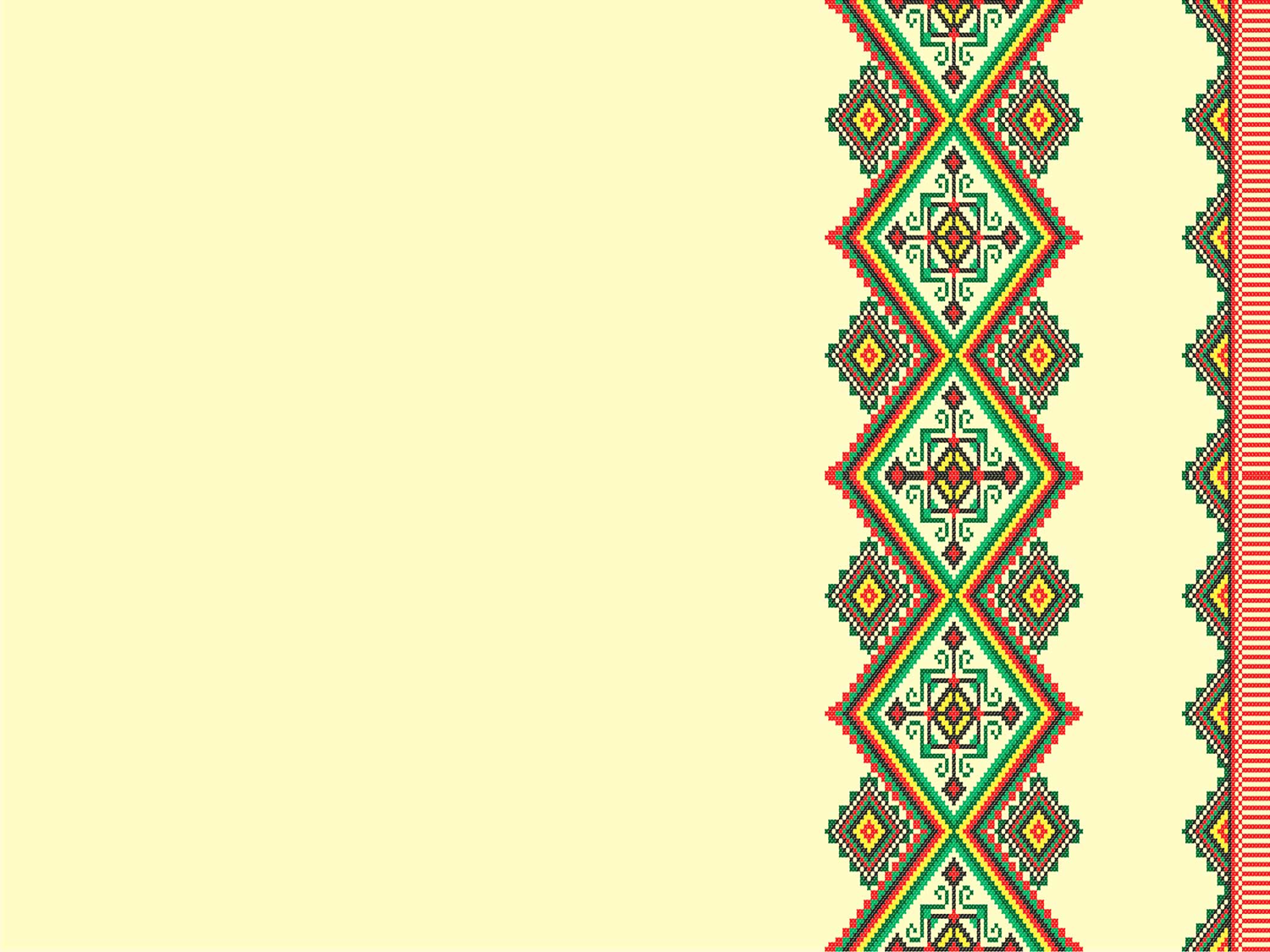 ИСТОРИЯ ИНСТРУМЕНТА
Кугиклы
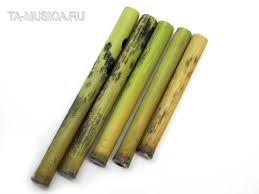 Флейта Пана
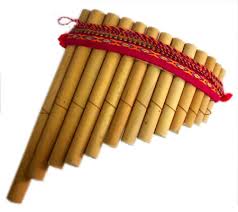 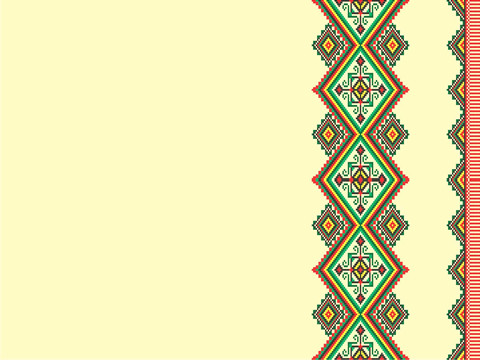 КУРСКАЯ ОБЛАСТЬ
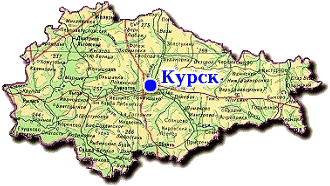 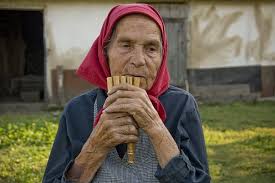 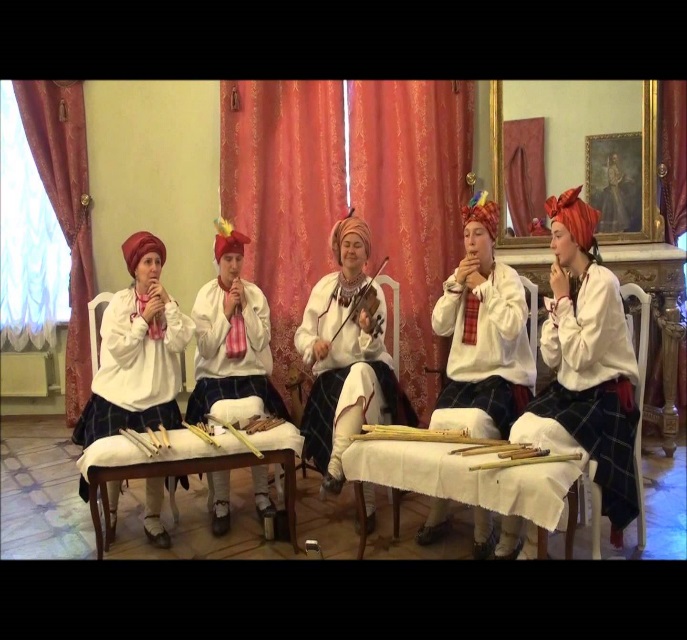 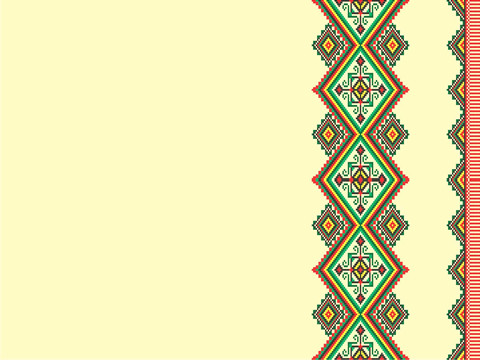 КУГИКЛЫ 
КУРСКОЙ ОБЛАСТИ
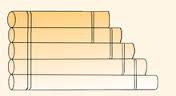 Зломезютка
Мезютка
Средняя
Подгудень
Гудень
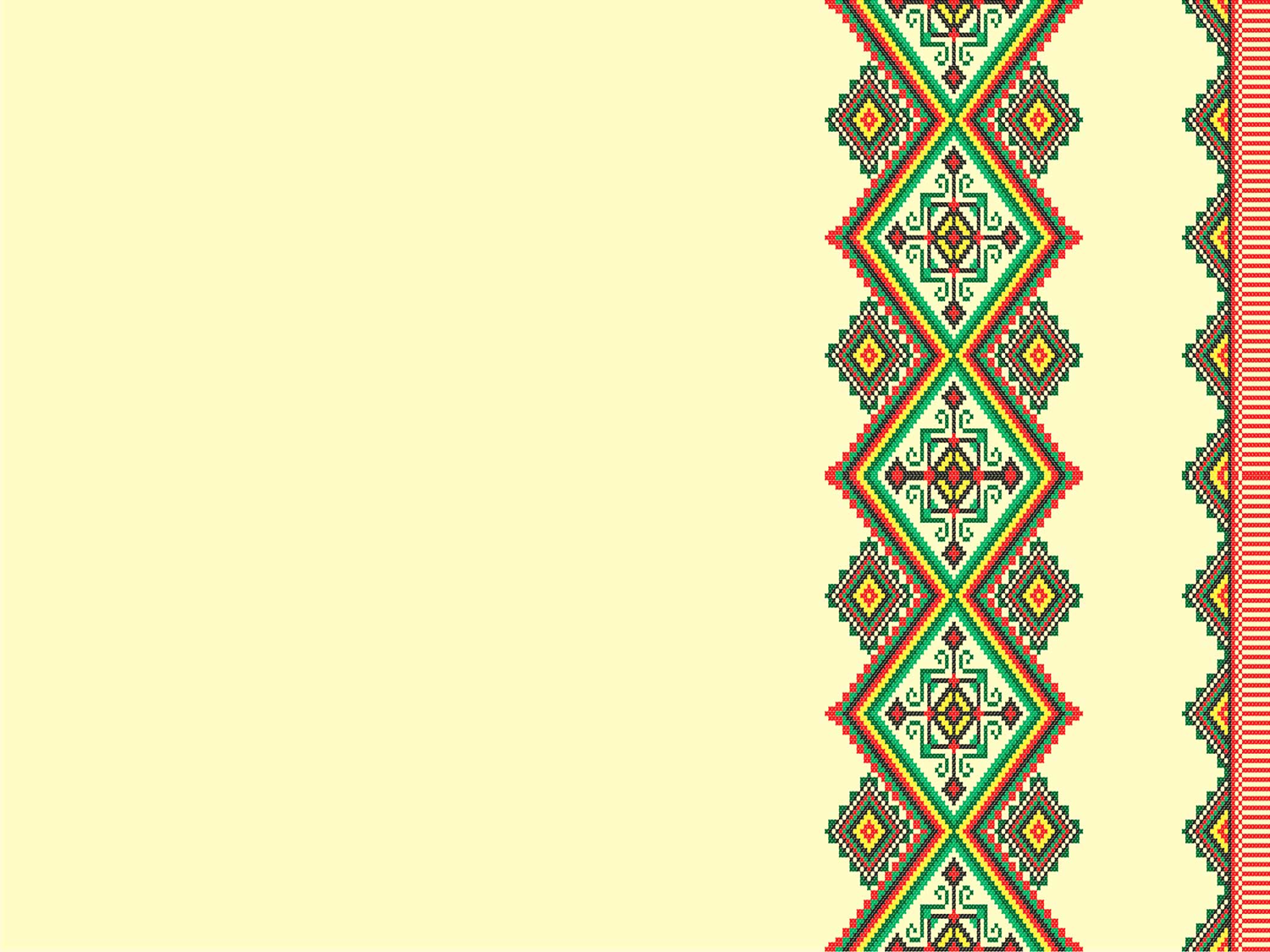 МАТЕРИАЛЫ ДЛЯ ИНСТРУМЕНТА
Тростник
Пучка
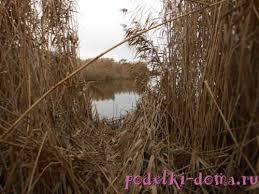 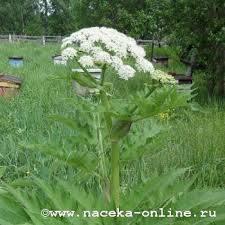 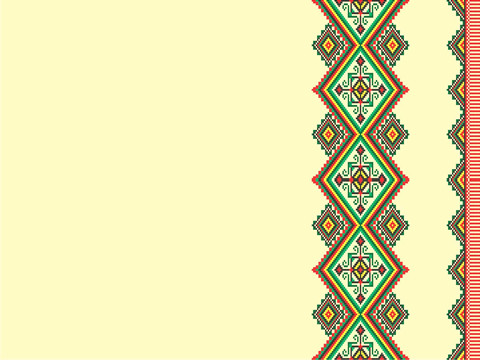 СБОР ЗАГОТОВОК
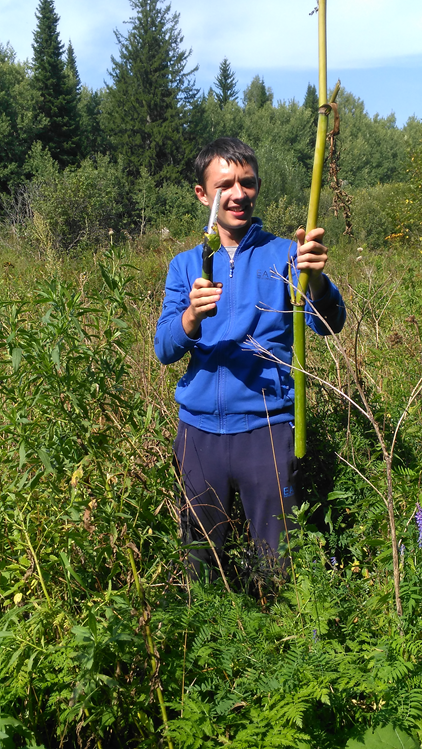 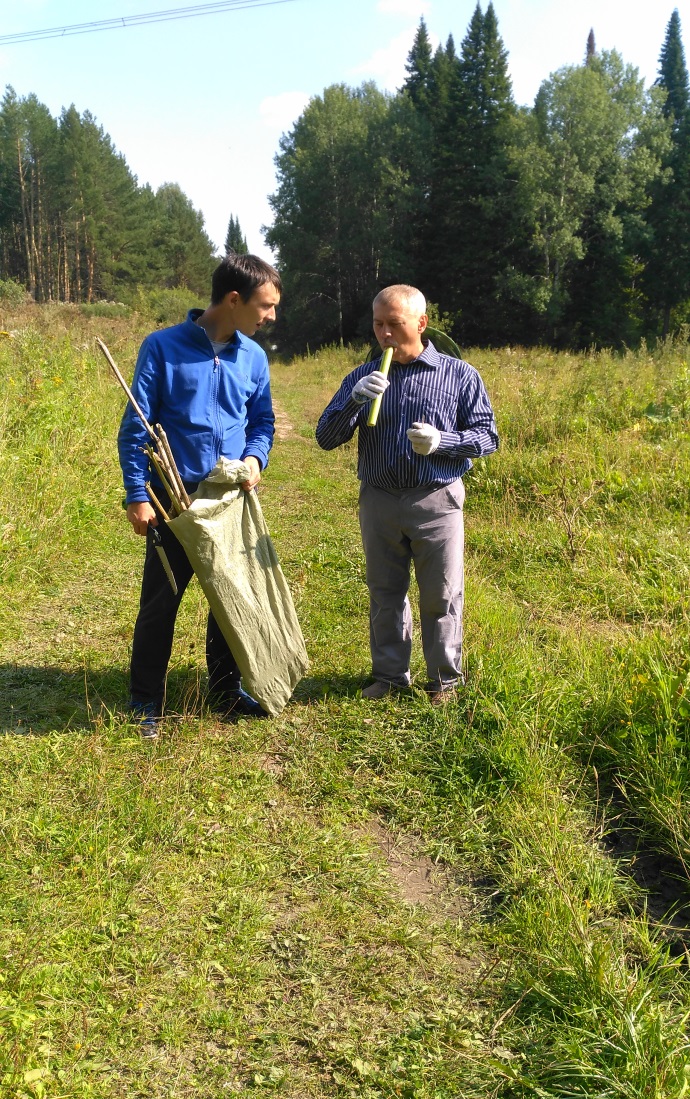 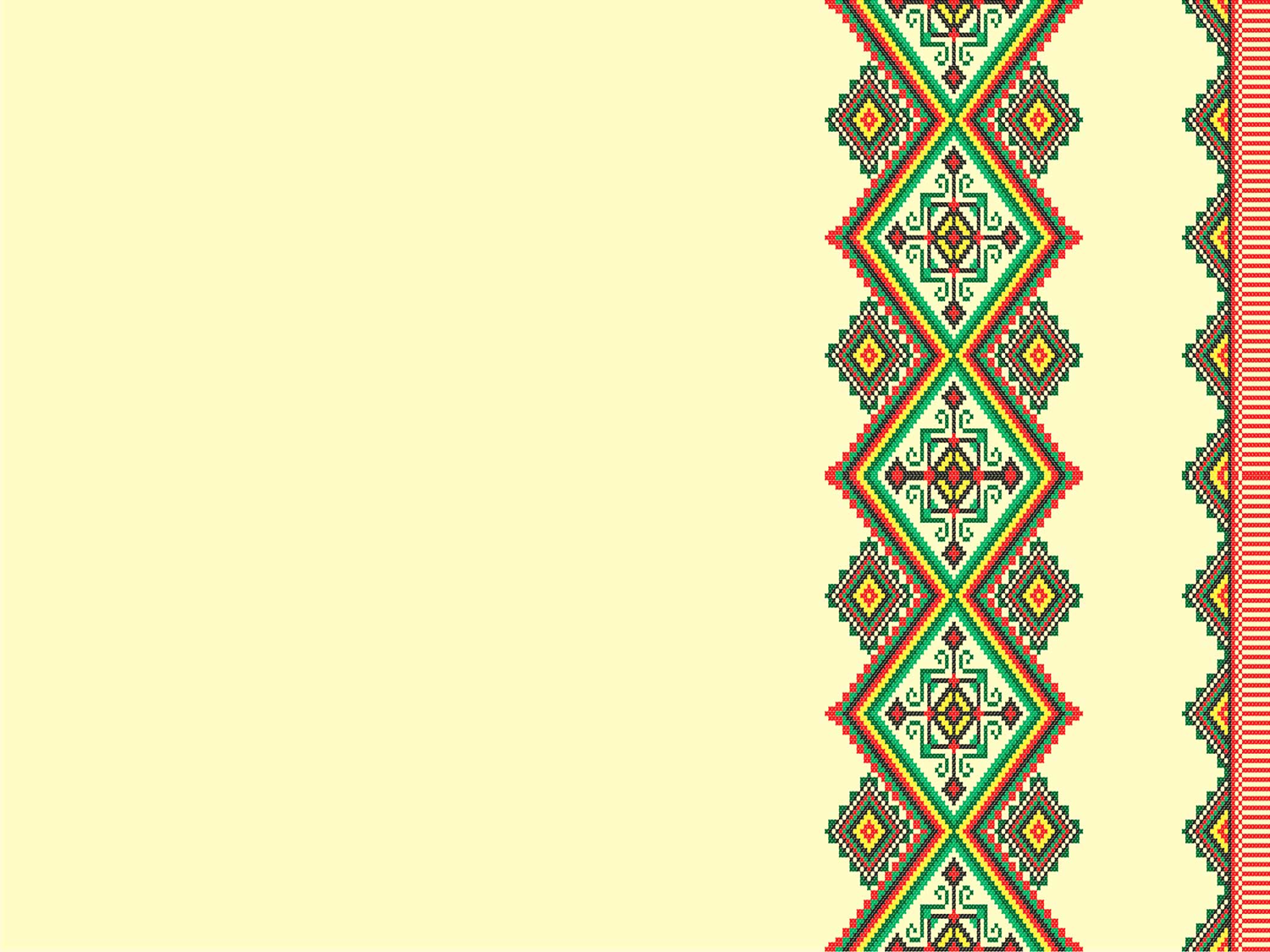 ВЫСУШИВАНИЕ ЗАГОТОВОК
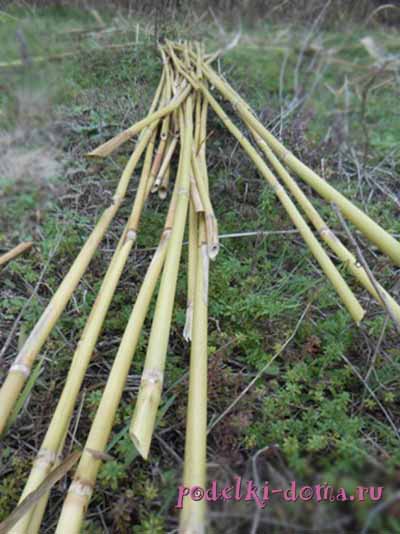 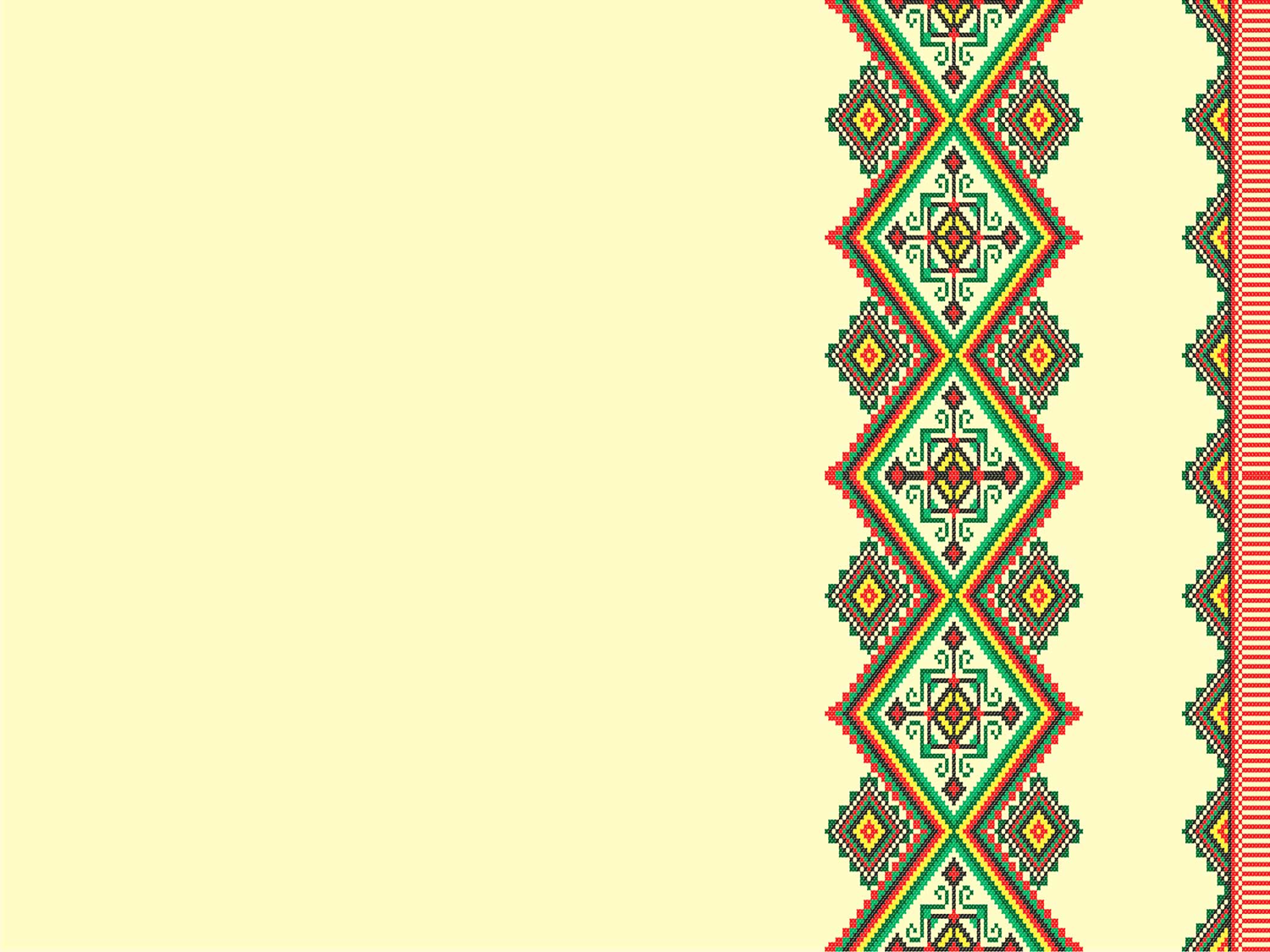 НАСТРАИВАНИЕ ТРУБОЧЕК
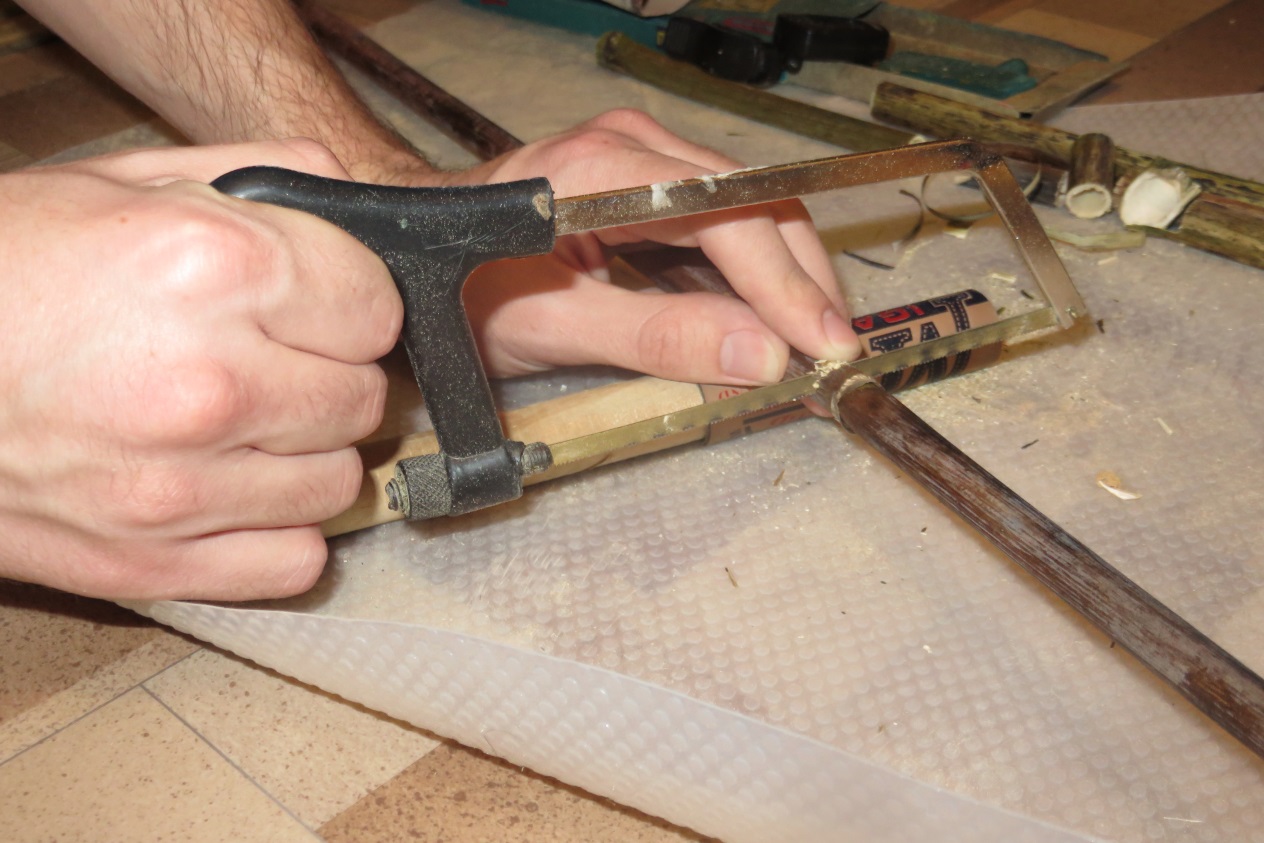 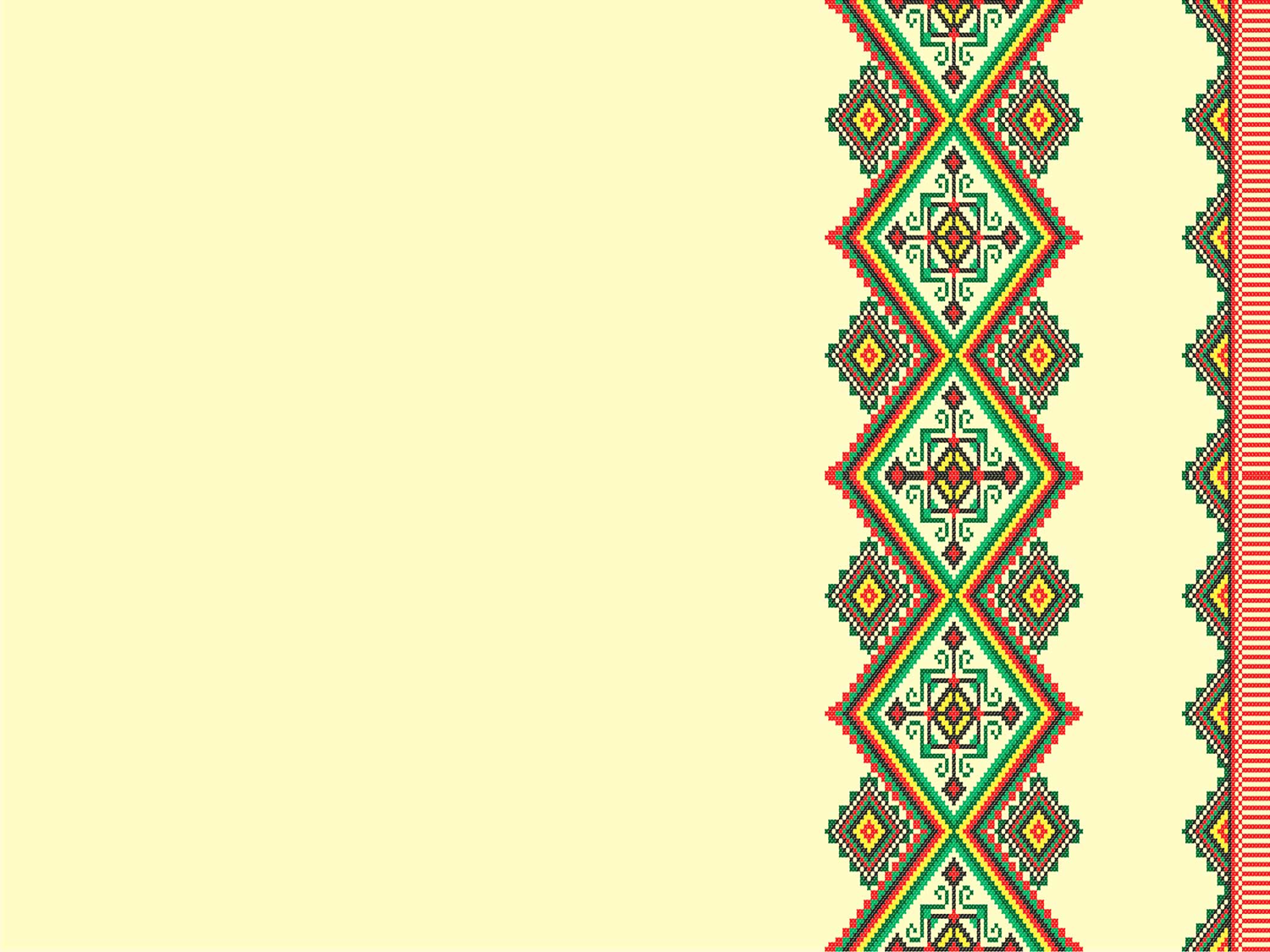 СОЕДИНЕНИЕ ТРУБОЧЕК
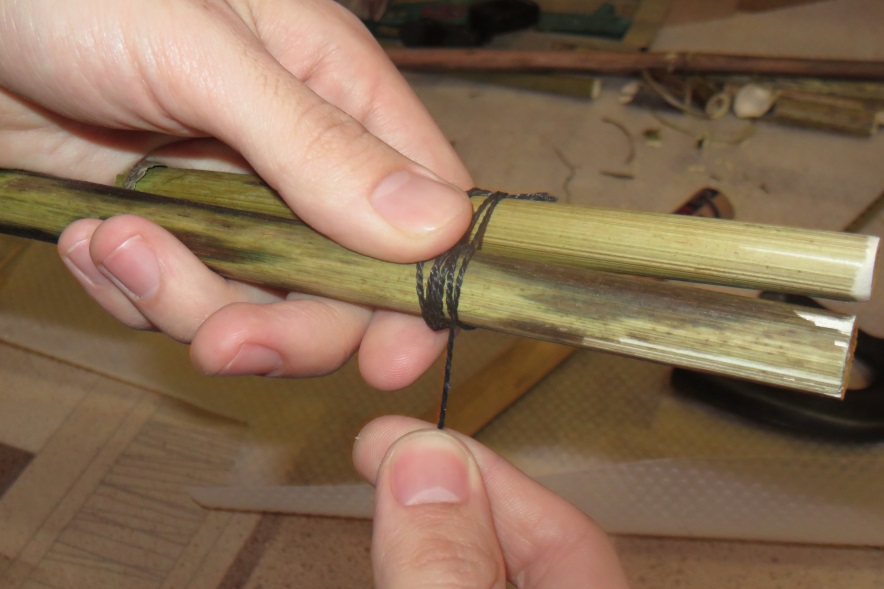 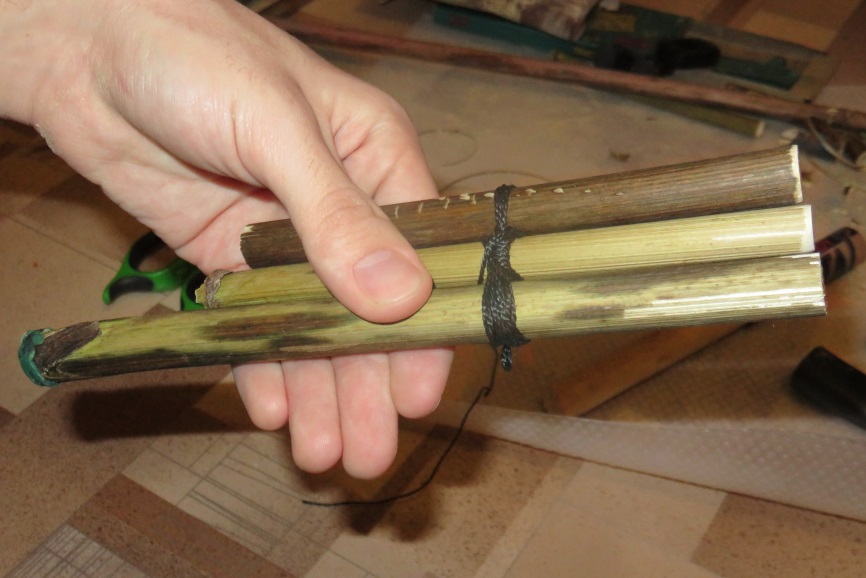 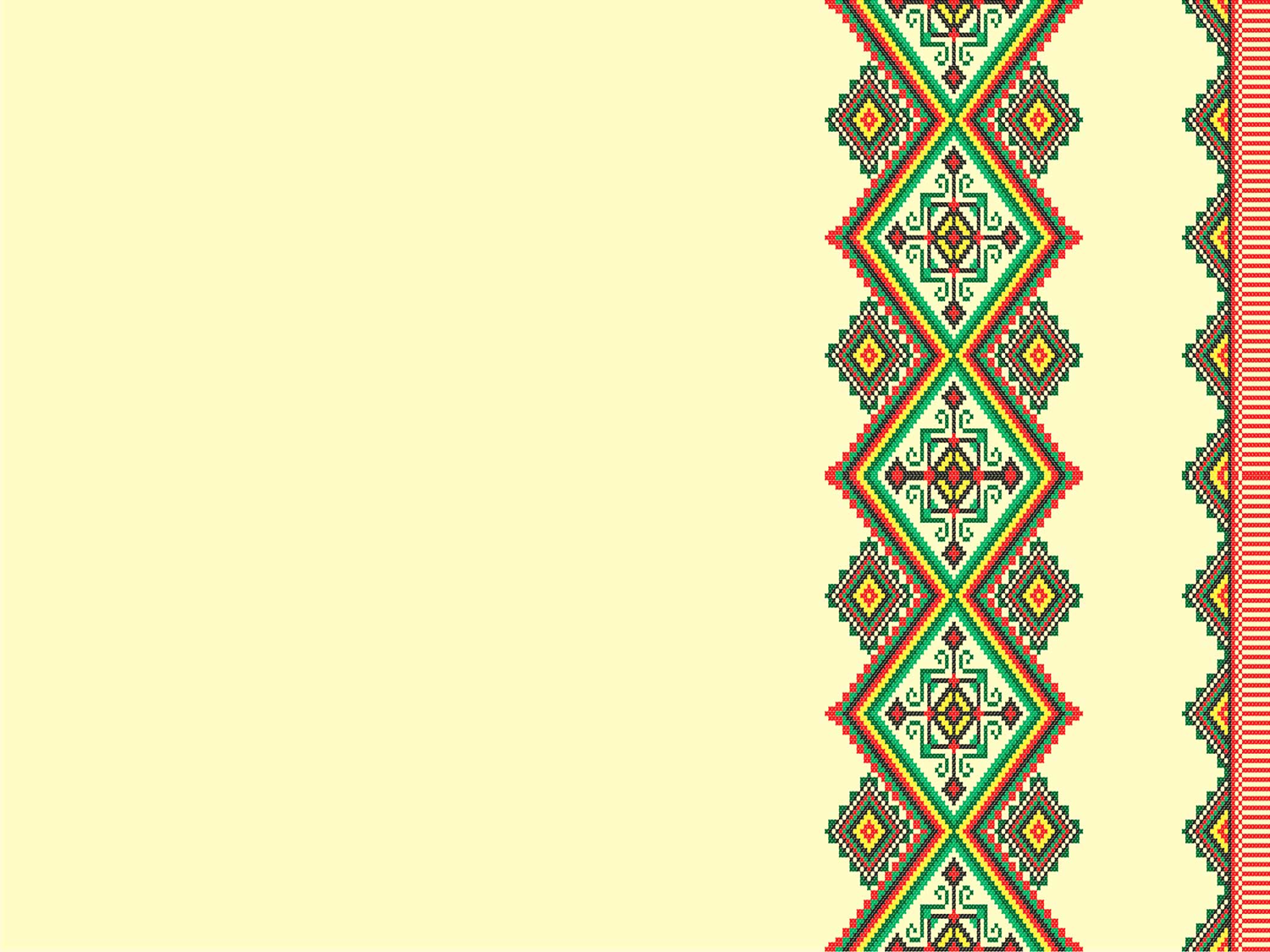 ИГРА НА КУГИКЛАХ
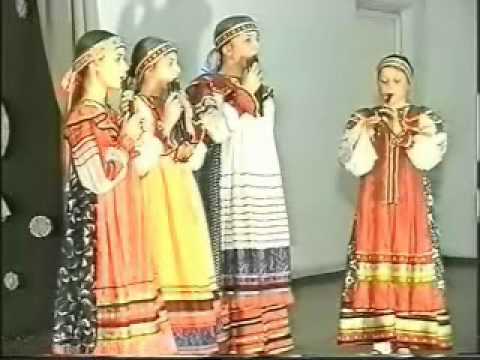